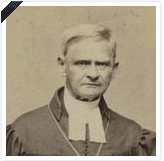 Friedrich Ferdinand Meyer 1799 -1871 (72)
Timofei Šinšakov, Kohtla-Järve  Tammiku Põhikool
Jõhvi laulupüha
Alutaguse suurim rahvavalgustaja
Korraldas 1865. a.-l Eesti esimese praostkondliku laulupeo
Фридрих Фердинанд Мейер
Пастор церкви св.Михаила в Йыхви
Просветитель
Организатор первого межприходского певческого праздника в Йыхви 1865 году
Matmiskoht:	Jõhvi
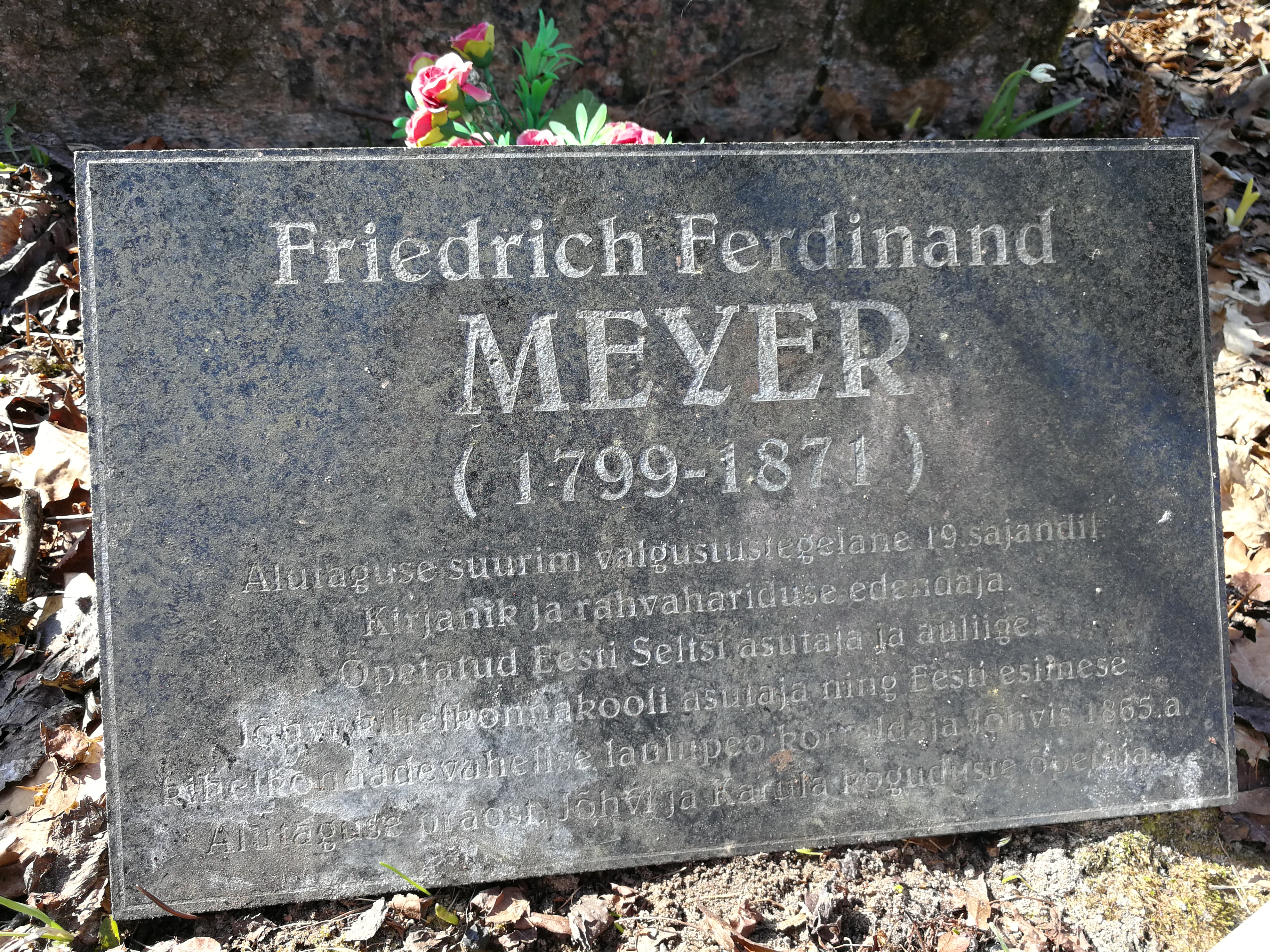 Lingid
Fotod meie klassi erakogust

https://www.geni.com/people/Friedrich-Ferdinand-Meyer/6000000024569581931

https://www.sutori.com/story/johvi-pohikooli-ajalugu--6J3ro6VSNoU9P8GDo8i2A24J